Segundo encontro do  segundo ciclo
Contagem
Vamos relembrar:
Príncipo multiplicativo
Permutação 
Combinação simples
Exercício para discutirmos:
Exercicio 1 -  Texto Principio básicos de contagem:
    Considere três cidades A, B e C, de forma tal que existem três estradas ligando A à B e dois caminhos ligando B à C.
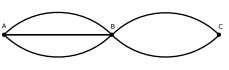 Exercício para discutirmos:
a) De quantas formas diferentes podemos ir de A até C, passando por B?
Exercício resolvido:
Permutação:
P=ABxBC
P=3x2
P=6.

Logo, terá 6 caminhos de A até C.
Exercício para discutirmos:
b) De quantas formas diferentes podemos ir de A até C, passando por B, e voltar para A novamente, passando por B?
Resolução do exercício:
A até C ,passando por B=
P=ABxBC
P=3X2
P=6
Voltando para A , passando por B= 6 .
Entao pelo PFC é 6x6 =36
Exercício para discutirmos:
c) De quantas formas diferentes podemos ir de A até C, passando por B, e depois voltar para A sem repetir estradas e novamente passando por B?
Resolução:
De A até C são 6 formas diferentes.
C até A , passando por B e sem repetir estrada:Uma estrada de A até B será usada , sobrando 2. E uma estrada de B a C será usada, sobrando 1.P=2x1=2 estradas.
PFC= 6x2=12 .
Exercício para resolver:
Exemplo 3-Texto principio fundamental da contagem. Quantos são os números naturais de 200 a 999, tais que todos os seus algarismos: 
a) pertencem ao conjunto A = {1, 4, 7, 9}? 
b) pertencem ao conjunto A = {1, 4, 7, 9} e são distintos?
Exercicío para resolver:
Exemplo 5-Texto principio fundamental da contagem. 
   Digamos que você deseja comprar um computador, mas está em dúvida sobre qual marca, modelo e cor irá escolher. Há apenas duas marcas, que chamaremos de Marca A e Marca B, pelas quais você se interessa. A Marca A tem à disposição três modelos e cada um desses pode ser comprado em quatro possíveis cores. Já a Marca B oferece dois modelos, tais que, para cada um, há duas possíveis escolhas de cor. De quantas maneiras diferentes você pode realizar a compra?
Exercício para resolver:
Exercício 11-texto principio fundamental da contagem. Dispondo dos algarismos 0, 1, 2, 3, 4, 5, 6, 7, pode-se formar quantos números
 a) de quatro algarismos?
 b) de quatro algarismos distintos?
 c) ímpares de três algarismos distintos?
Desafio:
Exercício 16. João escreveu todos os números de 4 dígitos contendo cada um dos algarismos de 1 até 4 exatamente uma vez. Em quantos desses números a soma dos dois últimos dígitos é maior que a soma dos dois primeiros?
        a) 8.                  b) 12. 
        c) 4.                  d) 16. 
        e) 2.
Exercício para discutirmos:
Questão 27 – nivel 1 : banco de questões:Dezesseis pessoas fazem fila na padaria. O dono da padaria oferece vinho à freguesia. Uma garrafa é entregue à primeira pessoa da fila e passada de pessoa a pessoa desde a primeira da fila até a última, sem retornar. Por quatro vezes a garrafa foi passada de uma mulher a uma mulher, por três vezes de uma mulher a um homem e por seis vezes de um homem a um homem.
Exercício para discutirmos:
a) Por quantas vezes a garrafa foi passada de um freguês a outro
b) Quantas vezes foi a garrafa passada de um homem na fila a uma mulher na fila?
Resolução:
Letra a) A cada vez que uma pessoa da fila passa a garrafa uma outra deve recebê-la. À excessão da primeira pessoa da fila, cada uma das pessoas recebe a garrafa de outra pessoa da fila exatamente uma vez. Como existem 16 pessoas na fila, a garrafa é recebida então por 15 vezes, logo é também passada por 15 vezes.
Resolução:
Letra  b) Por 4 vezes a garrafa foi passada de uma mulher a uma mulher, 3 vezes de uma mulher a um homem e 6 vezes de um homem a um homem. Essas transferências contabilizam um total de 4+3+6 = 13 vezes. Pelo item anterior, o total de vezes em que a garrafa é transferida é igual a 15. Portanto, a garrafa foi passada 15 − 13 = 2 vezes de um homem a uma mulher.
Exercícios para resolver:
Exercício 11-apostila:  de quantos modos 5 homens e 5 mulheres podem se sentar em 5 bancos de 2 lugares , se em cada banco pdeve haver um homem e uma mulher?
Exercícios para resolver:
Exercício 7-apostila: dispomos de 5 cores distintas . De quantos modos podemos colorir os quatro quadrantes de um círculo , cada quadrante com uma só cor, se quadrantes cuja fronteira é uma inha não podem receber a mesma cor?
Exercicío para discutirmos:
Exercicio 15- Texto Principio básicos de contagem:Vai ser formada uma fila com 6 pessoas, dentre as quais Pedro e Ana. De quantas maneiras esta fila poder´a ser formada se:
 a) Ana deve ser a primeira da fila? 
b) Ana ou Pedro devem ser o primeiro da fila?
 c) Ana e Pedro não devem ficar juntos na fila?
Desafio:
Exercicio 13 – apostila: de quantos modos podemos formar uma palavra de 5 letras de um alfabeto de 26 letras , se a letra A deve figurar na palavra devesse ter letras distintas?
Exercício 15: um vagão do metrô tem 10 bancos indivisuais , sendo 5 de frente e 5 de costas.De 10 passageiros, 4 preferem se sentar de feretne, 3 preferem sentar de costas , e os demais não têm preferência. De quantos mdos eles podem se sentar, respeitas as preferências?
Videos:
1. Portal da Matemática: 2º Ano do Ensino Médio – Módulo Princípios Básicos de Contagem – Princípio Fundamental da Contagem.    
● Videoaula: Exercícios sobre o Princípio Fundamental de Contagem – Parte 2.   
Portal da Matemática: 8º Ano do Ensino Médio – Módulo Números Naturais: Contagem, Divisibilidade e Teorema da Divisão Euclidiana – Números Naturais e Problemas de Contagem.   
●Videoaulas: Alguns Problemas de Contagem, Problemas de Contagem e Princípio da Casa dos Pombos.    
Portal da Matemática: TA – Módulo Métodos de Contagem e Probabilidade – PIC – Contagem.    
● Videoaula: Resolução de Exercícios: Fatorial.
Apostila:
Capítulo 1 da Apostila do PIC da OBMEP “Métodos de Contagem e Probabilidade”, Paulo Cezar Pinto Carvalho.  
    http://www.obmep.org.br/docs/apostila2.pdf